GIHAB
[Speaker Notes: Capa padrão modelo de apresentação VIHAB.]
NOVO MODELO DE GESTÃO
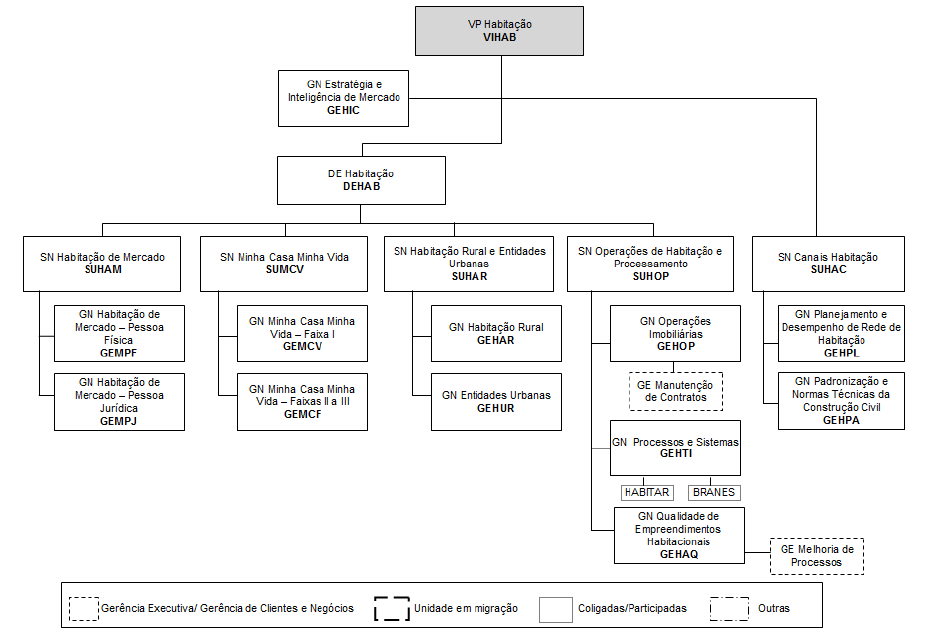 VP Habitação VIHAB
GN Estratégia e Inteligência de Mercado GEHIC
DE HabitaçãoDEHAB
SN Canais Habitação SUHAC
SN Habitação Rural e entidades Urbanas SUHAR
SN Operações de Habitação e Processamento SUHOP
SN Habitação de Mercado SUHAM
SN Minha Casa Minha Vida SUMCV
[Speaker Notes: Organograma retirado do OR005.]
ESTRUTURA DA SUHAC
[Speaker Notes: APRESENTAÇÃO DOS SE E DOS GIHAB]
ESTRUTURA DA GIHAB/BH
[Speaker Notes: APRESENTAÇÃO DOS SE E DOS GIHAB]
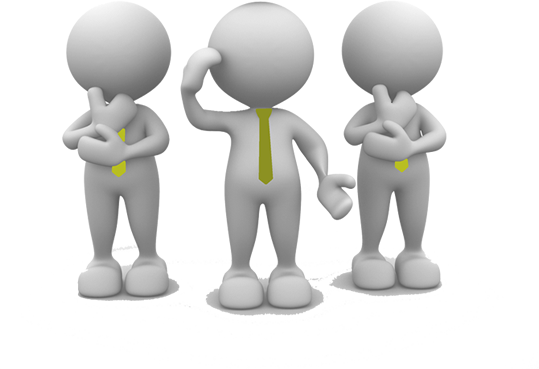 DIRETRIZES GERAIS - GIHAB
Habitação é o nosso negócio!
Comportamentos esperados
Atendimento qualificado;
Sinergia com os parceiros: SR, Construtoras, Entidades, Prefeituras, Órgãos Ambientais, Companhias de Saneamento e outros;
Melhor planejamento e execução da contratação e das entregas;
Gestão das operações PF e da rede credenciada;
Transparência na atuação;
Cumprimento de prazos;
Atualização das informações com qualidade;
Obras com qualidade;
Conhecimento do Mercado de Atuação
Conhecimento dos empreendimentos no pós ocupação;
[Speaker Notes: Slide retirado da apresentação de alinhamento CAIXA.]
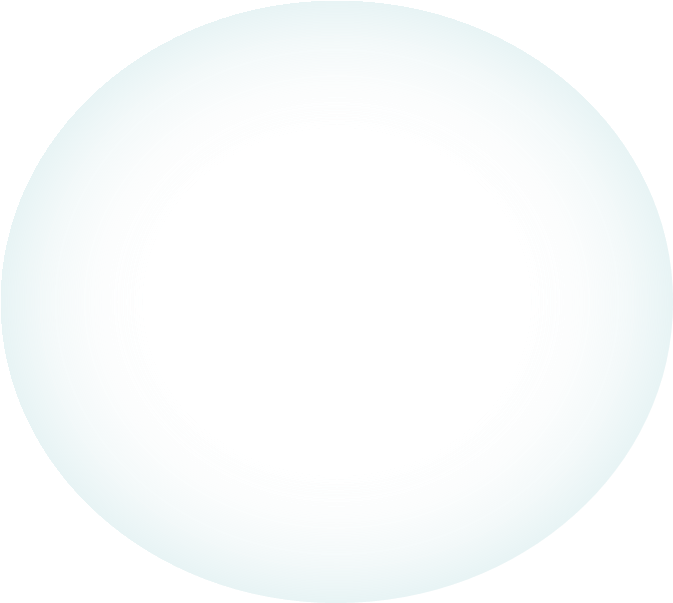 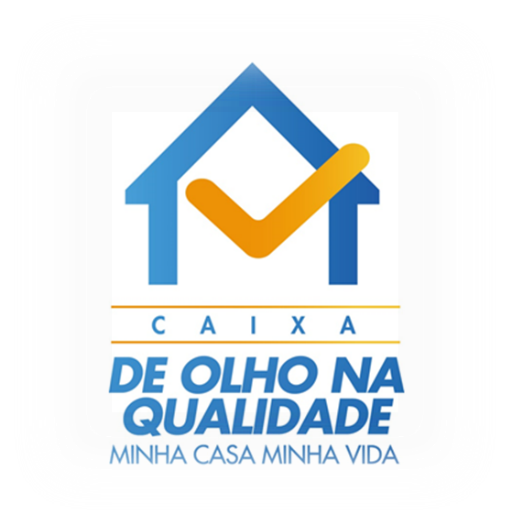 De Olho na QualidadeMinha Casa Minha Vida